Volumetria: le Titolazioni

Titolazioni acido base
UD. 1
Metodi VOLUMETRICI
Il lavoro di laboratorio comporta molto spesso la necessità di determinare la quantità di uno o più composti presenti in un campione. Analisi quantitativa di un campione.

Una delle tecniche chimiche di impiego universale per la determinazione della concentrazione di soluti è la titolazione, che costituisce uno dei metodi analitici basati sull’analisi volumetrica.

Una titolazione consiste nella lenta aggiunta di volumi, accuratamente misurati, di una soluzione a concentrazione nota ad una seconda soluzione di concentrazione incognita, in condizioni tali per cui le sostanze disciolte reagiscano quantitativamente, rapidamente e senza reazioni collaterali.
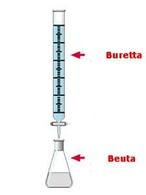 La titolazione è completata quando il soluto a concentrazione incognita è stato interamente trasformato dal titolante nei prodotti di reazione. 

Il completamento della titolazione è segnalato da una variazione apprezzabile di qualche proprietà chimica o fisica, come il colore della miscela che sta reagendo, o il colore di una sostanza ausiliaria (indicatore), che è stata aggiunta alla soluzione da titolare.
TITOLAZIONE: DEFINIZIONI


Titolante: la soluzione a concentrazione nota

Titolando: la soluzione a concentrazione incognita

Considerando una generica reazione tra A e B per dare il prodotto AB

A + B → AB

Si definisce punto equivalente il punto al quale una quantità esattamente stechiometrica di titolante è stata aggiunta al titolando. Indicando con n il numero di moli, al punto equivalente si verifica la condizione

nA=nB
Esprimendo la concentrazione delle soluzioni in molarità M, al punto equivalente vale la relazione:



V0C0= CT Veq



Dove:
V0 volume del titolando
C0 concentrazione del titolando
Veq volume equivalente → volume di titolante che bisogna aggiungere al titolando per raggiungere l’equivalenza
CT concentrazione del titolante
TIPI DI TITOLAZIONI

Esistono diversi tipi di titolazione, classificati in funzione della reazione su cui si basano o della tecnica adottata per il rilevamento del punto di equivalenza. Tra questi si annoverano:

- le titolazioni acido-base, basate sulla neutralizzazione di un acido da parte di una base o viceversa;
- le titolazioni di ossido-riduzione (o redox), basate sulla reazione tra un ossidante ed un riducente;
- le titolazioni complessometriche, basate sulla reazione di formazione di composti di coordinazione, tra un legante ed uno ione metallico;
- le titolazioni di precipitazione, basate sulla reazione di formazione di un composto poco solubile che precipita.
Affinché una reazione possa rappresentare la base per una titolazione è necessario che:

- decorra rapidamente verso la formazione dei prodotti;
- sia quantitativa;
- non dia luogo a reazioni collaterali;
al punto equivalente si manifesti una variazione apprezzabile 
di una proprietà chimica o chimico-fisica del sistema
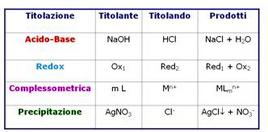 Titolazioni: punto equivalente e punto finale (ERRORE DI TITOLAZIONE)


In una titolazione è necessario distinguere tra punto  equivalente teorico e punto finale (sperimentale).
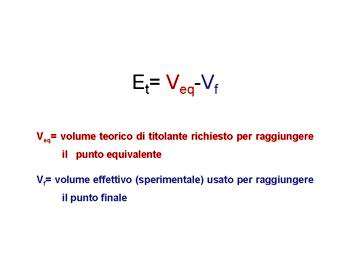 Il punto finale è il punto al quale si sospende l’aggiunta  del titolante in base ad una marcata variazione di una proprietà fisica o chimica della soluzione.
Variazioni usate per individuare il punto finale:

cambiamento di colore del reagente o sostanza che deve essere determinata, o di una sostanza introdotta allo scopo (indicatore);
intorbidamento della soluzione per formazione di una fase insolubile;
variazione di conducibilità elettrica della soluzione;
variazione della differenza di potenziale tra due elettrodi immersi nella soluzione;
variazione della quantità di corrente che passa attraverso la soluzione.


La differenza tra il punto equivalente teorico ed il punto finale, e cioè la differenza tra il volume calcolato per raggiungere il punto equivalente (Veq) ed il volume di titolante effettivamente aggiunto per raggiungere il punto finale (Vf), rappresenta l’errore di titolazione (Et).
Titolazioni Acido-base

Una titolazione acido-base consiste nel seguire le variazioni di pH causate dall’aggiunta di volumi crescenti Vt di titolante al titolando. In questo caso:

Titolante: è una soluzione di un acido o una base forte
Titolando: è una soluzione di una base (forte o debole) o di un acido (forte o debole)

La variazione di pH può essere seguita utilizzando un indicatore.
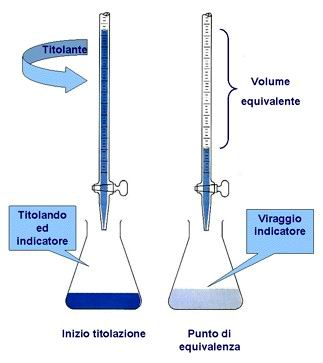 Gli indicatori sono sostanze ausiliarie che aggiunte in quantità trascurabile rispetto ai reagenti esibiscono marcate variazioni di colore in corrispondenza del punto equivalente.
Indicatori acido-base

Molecole che hanno la proprietà di cambiare colore al variare del pH.

Sono generalmente acido o basi deboli, le cui forme base o acido coniugate hanno colori differenti

HIn + H2O ↔ H3O+ + In-

Il colore di HIn (forma indissociata) è differente dal colore di In- (forma dissociata).

Gli indicatori rappresentano il metodo più semplice per valutare il pH di una soluzione.
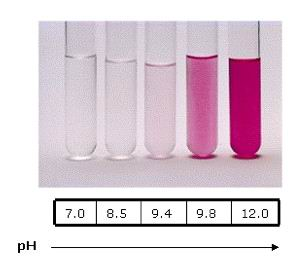 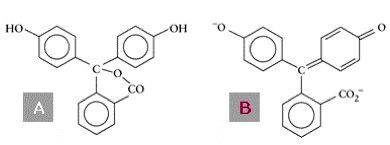 INCOLORE                     ROSA FUCSIA
Intensità di colore dell’indicatore


Per un indicatore, l’intensità del colore osservato è proporzionale alla concentrazione delle specie prevalente in soluzione.

La distinzione tra i due colori è possibile solo se una delle due specie è in concentrazione 
10 volte superiore all’altra.
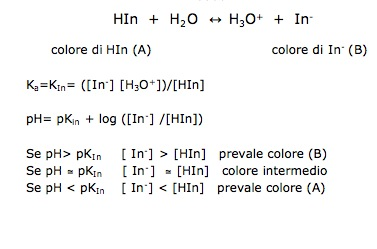 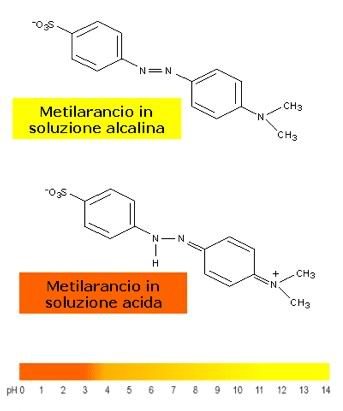 Indicatore  e intervallo di viraggio  


HIn + H2O ↔ H3O+ + In-  ; kIn=Ka

In base alla relazione: pH= pKIn + log ([In-] /[HIn])


Se [ In-] /[HIn] =10       pH= pKIn + log 10   pH = pKIn +1  (prevale colore (B)


Se [ In-]/[HIn] =0.1 pH= pKIn + log 0.1  pH= pKIn – 1  prevale colore (A)



INTERVALLO DI VIRAGGIO
Si definisce intervallo di viraggio l’intervallo di pH in cui si osserva la variazione di colore dell’indicatore.


Nella maggior parte dei casi è di due unità di pH intorno al pKIn

pH= pKIn ± 1
Indicatori  e intervallo di viraggio
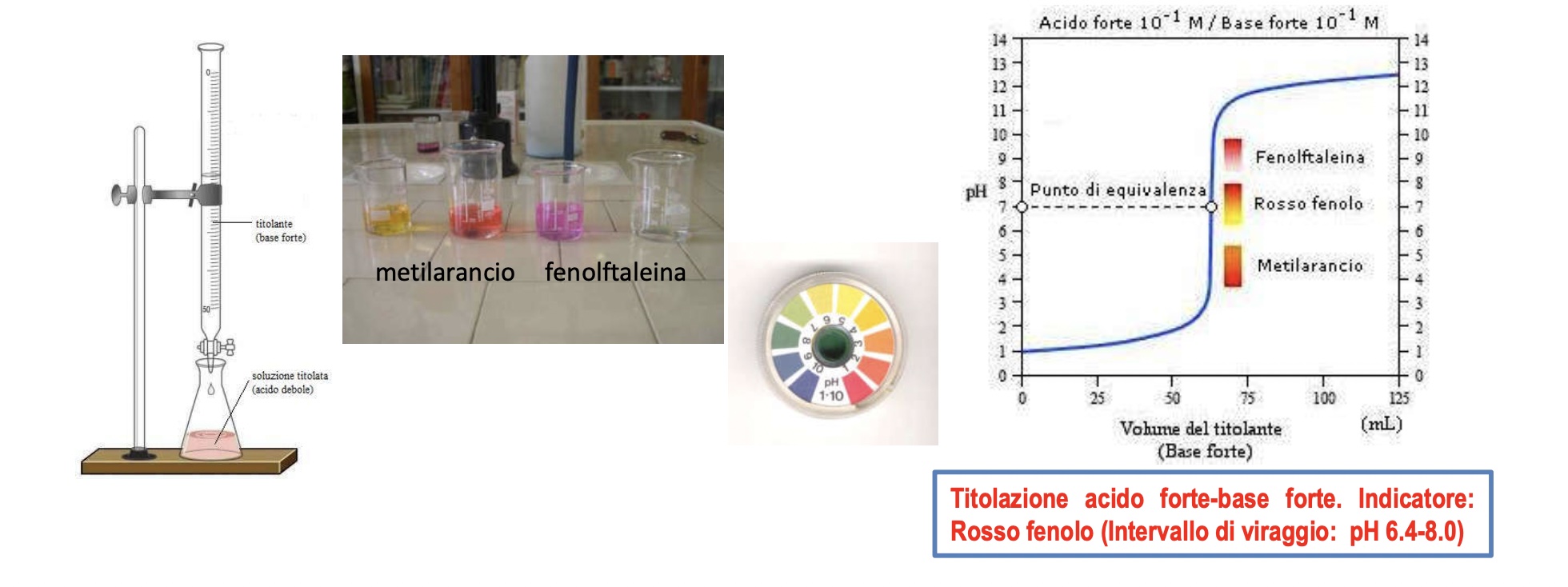 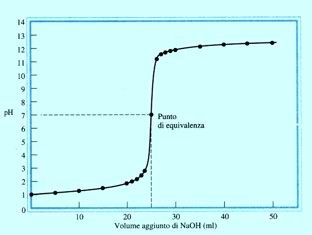 Per seguire l’andamento di una titolazione è utile usufruire di rappresentazioni grafiche. 

Una curvadi titolazione è ottenuta riportando i valori numerici di un parametro del sistema, che varia durante la titolazione, in funzione della quantità di titolante aggiunto.

Per le titolazioni acido-base si segue la variazione del pH in funzione del volume di titolante aggiunto.

La figura mostra una curva di titolazione acido forte – base forte. L’andamento della curva mostra chiaramente che, in un primo tratto, fino all’aggiunta del 90% circa del volume equivalente di titolante, il pH della soluzione non varia molto. 

In corrispondenza del punto equivalente vi è un notevole salto di pH per piccolissime aggiunte di titolante.
Effettuare i calcoli
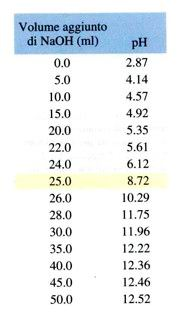 Curva di titolazione acido forte base forte. Una soluzione 0.100 M di NaOH è aggiunta a 25.0 ml di una soluzione 0.100 M di HCl
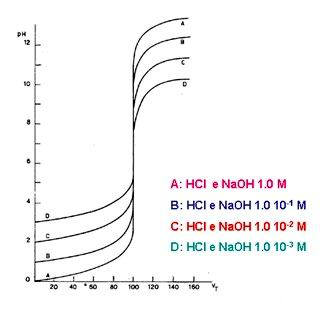 Curva di titolazione e concentrazione in funzione della concentrazione di analita e titolante

Curve di titolazione acido forte – base forte, per differenti concentrazioni iniziali di acido (titolando) e di base (titolante).


In una titolazione di un acido forte di concentrazione 1.0 M (curva A), in corrispondenza del punto equivalente si osserva un notevole salto di pH per piccolissime aggiunte di base.
Curva di Titolazione e Concentrazione

Curve di titolazione acido forte – base forte, per differenti concentrazioni iniziali di acido (titolando) e di base (titolante).
In una titolazione di un acido forte di concentrazione 1.0 M (curva A), in corrispondenza del punto finale si osserva un notevole salto di pH per piccolissime aggiunte di base.


L’andamento delle curve B, C e D è simile a quello della curva A, ma il salto di pH in corrispondenza del punto finale è tanto minore quanto più diluita è la soluzione.
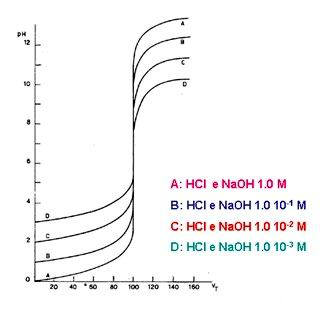 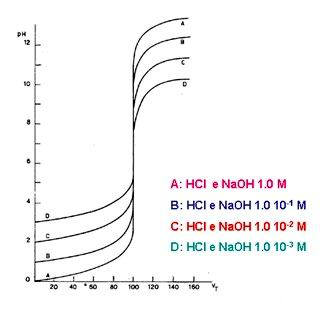 Nel caso di reattivi a concentrazione 1.0 M e 1.0·10-1 M si ha una forte variazione di pH e di conseguenza un errore nella determinazione del punto equivalente quasi insignificante.
Per soluzioni diluite, per le quali il salto di pH intono al punto equivalente si riduce notevolmente (fino a diventare di circa 2 unità di pH, nel caso delle soluzioni 1.0·10-3 M), l’errore nella determinazione aumenta. È stimabile nell’ordine dello 0.1% nel caso di soluzioni 1.0·10-2 M, e del 1% nel caso di soluzioni 1.0·10-3 M
In generale, non è possibile eseguire titolazioni acido forte- base forte con reattivi di concentrazione inferiore a 1.0·10-3 M.
SCELTA DELL’INDICATORE
La scelta dell’indicatore dovrebbe essere fatta in modo tale che il viraggio avvenga esattamente al pH corrispondente al punto equivalente.

Ciò non è sempre possibile: si sceglie un indicatore che abbia un pKIn quanto più vicino è possibile al pH della soluzione al punto equivalente.

In generale:

in una titolazione acido-base, l’indicatore scelto deve avere un intervallo di viraggio compreso nella variazione di pH che si osserva in corrispondenza del punto equivalente.
In tal modo, in prossimità del punto equivalente, si osserverà una brusca variazione di colore della soluzione, dovuta al viraggio dell’indicatore.
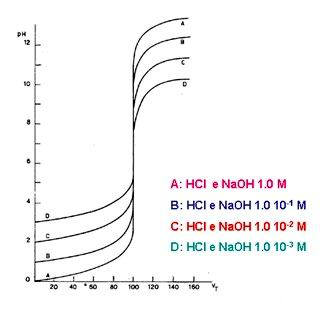 Nel caso della titolazione acido forte – base forte si ha una ampia possibilità di scelta. Per concentrazioni 0.1 M, il pH al punto finale varia tra pH ~ 4.0 e pH ~ 10.0. 



Qualsiasi indicatore con un pKIn compreso tra 4.5 e 9.5 può essere utilizzato.
pH 10
pH 4
I principali indicatori acido base
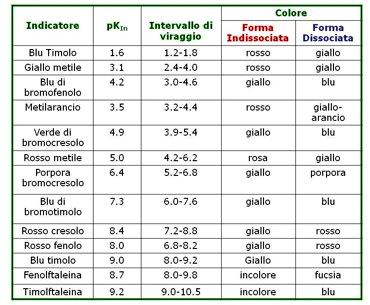 Curve di titolazione ed indicatori


La costruzione delle curve di titolazione è utile per:
prevedere il salto di pH intorno al punto di equivalenza;
scegliere il sistema di rivelazione.

curva di titolazione acido forte – base forte, con l’indicazione degli intervalli di viraggio di tre indicatori acido-base.

Dal momento che tali intervalli si trovano sulla parte ripida della curva, tutti e tre questi indicatori sono utilizzabili per evidenziare il punto di equivalenza.
Nel caso di titolazioni di acidi e basi deboli, la scelta dell’indicatore è più critica e bisogna analizzare con maggiore attenzione la curva di titolazione.
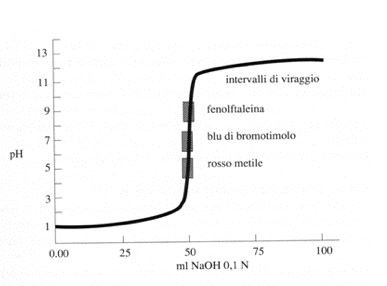 Una titolazione può essere comunque eseguita se presenta:
un salto di pH  sufficiente intorno al punto equivalente;
l’indicatore è scelto in conseguenza dell’ampiezza e della posizione del salto di pH.
Titolazione di 20 ml di un soluzione acquosa di HCl 0.1 N con una soluzione acquosa di NaOH 0.1 N

Indicatore: rosso fenolo  (intervallo di viraggio 6.8-8.2)
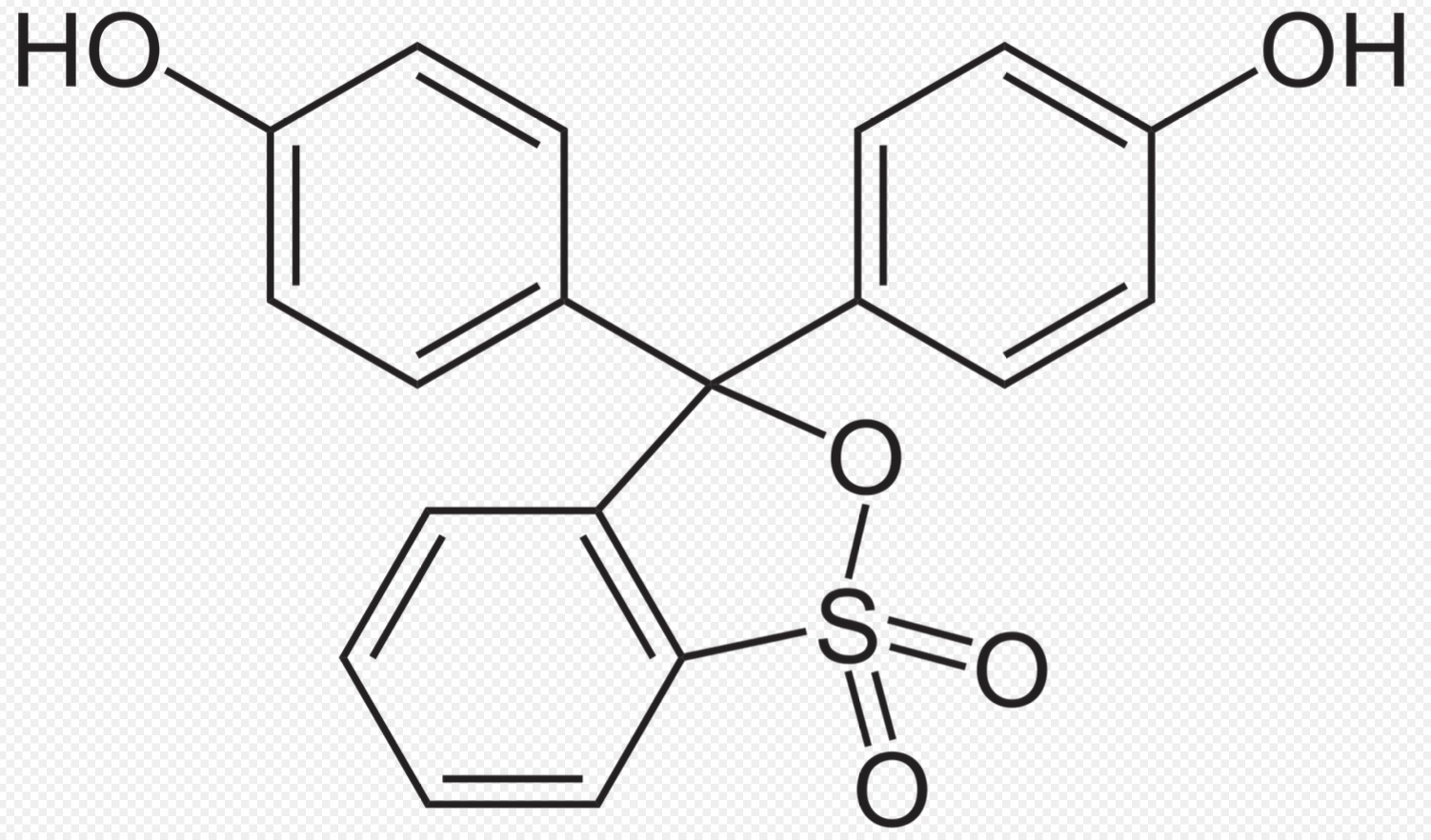 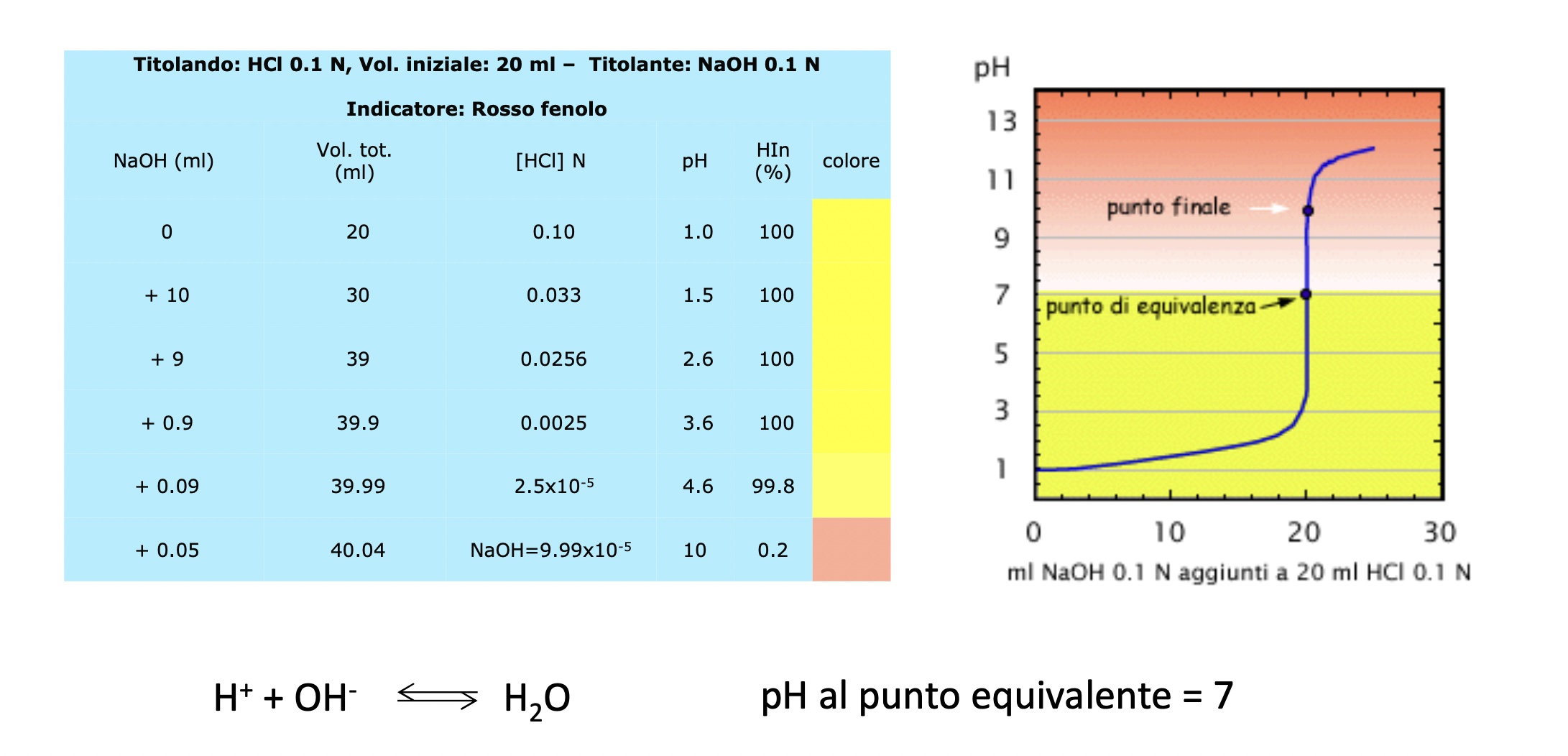 Curva di titolazione per acido debole
Cosa accade durante la titolazione di un acido debole?
All’inizio la soluzione contiene solo acido debole e il pH è calcolato usando la sua concentrazione e la sua costante di dissociazione
Dopo l’aggiunta di titolante la soluzione è una soluzione tampone e il calcolo del pH avviene di conseguenza
Al punto di equivalenza la soluzione contiene solo base coniugata e il pH è dato da questa
Oltre il punto di equivalenza ho un eccesso di titolante (base forte) e il pH è governato da questo eccesso
All’inizio la soluzione contiene solo acido debole e il pH è calcolato usando la sua concentrazione e la sua costante di dissociazion
Esempio: calcolare il pH di una soluzione di acido acetico 0.1 M (Ka=1.75x10-5)

[H3O+]
Dopo l’aggiunta di titolante la soluzione è una soluzione tampone e il calcolo del pH avviene di conseguenza
Al punto di equivalenza la soluzione contiene solo base coniugata e il pH è dato dalla concentrazione della base coniugata
Oltre il punto di equivalenza ho un eccesso di titolante (base forte) e il pH è governato da questo eccesso (l’eccesso di OH- è dato da:
 moli di OH aggiunte – le moli di OH necessarie a titolare l’acido acetico presente)
Titolazione di 20 ml di CH3COOH 0.1 M con NaOH 0.1 M
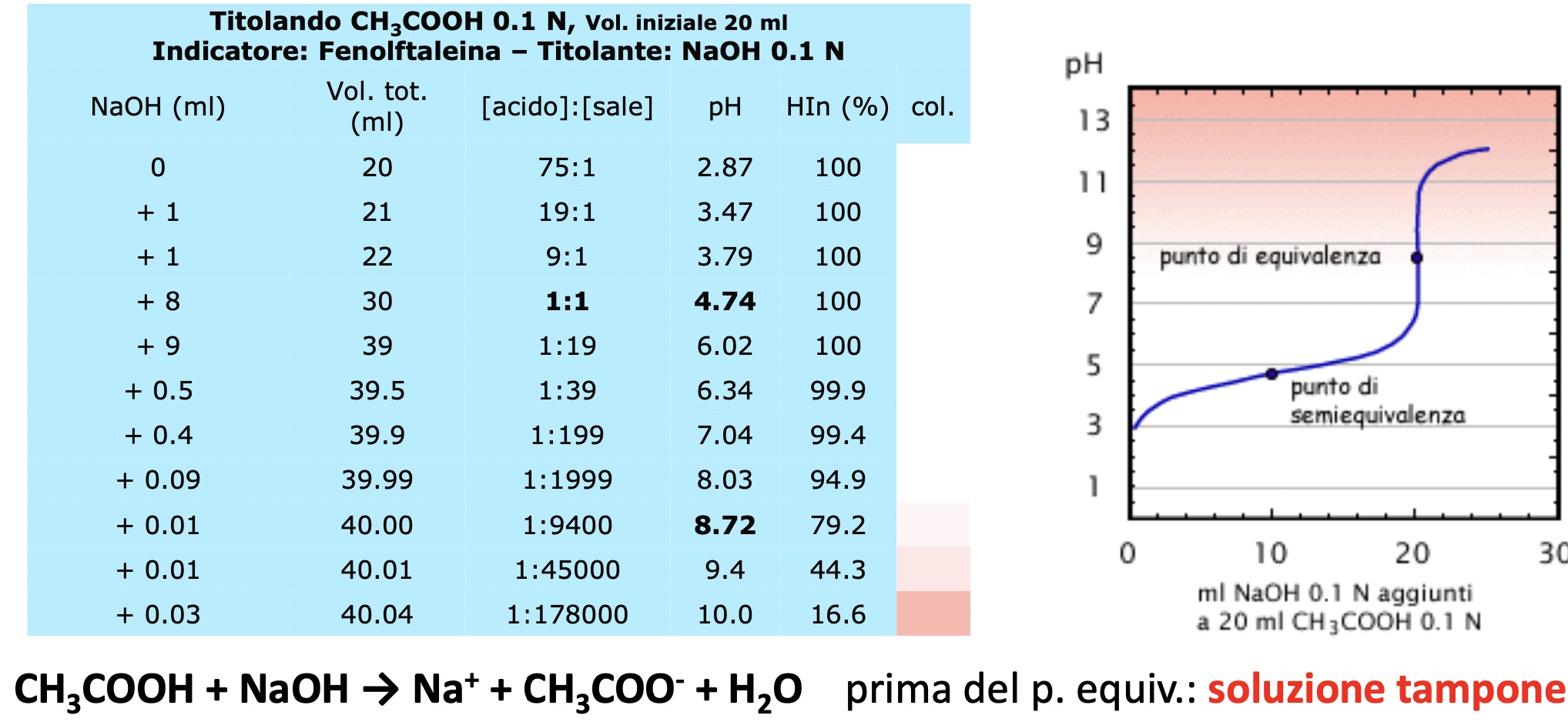 al punto finale pH > 7 perché CH3COOH + OH-  CH3COO- + H2O
Indicatore fenolftaleina che vira nell’intervallo di pH: 8.3 – 10.0
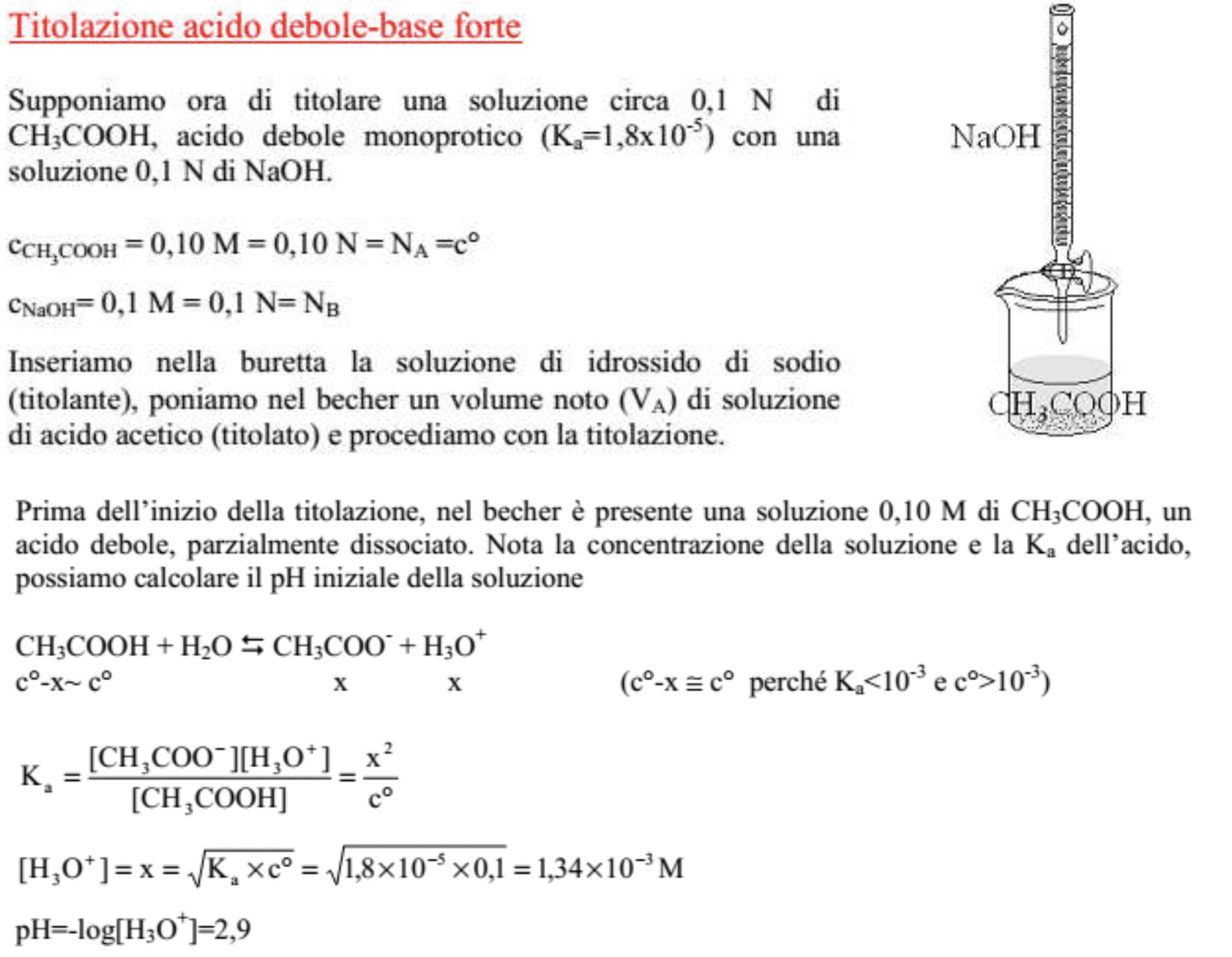 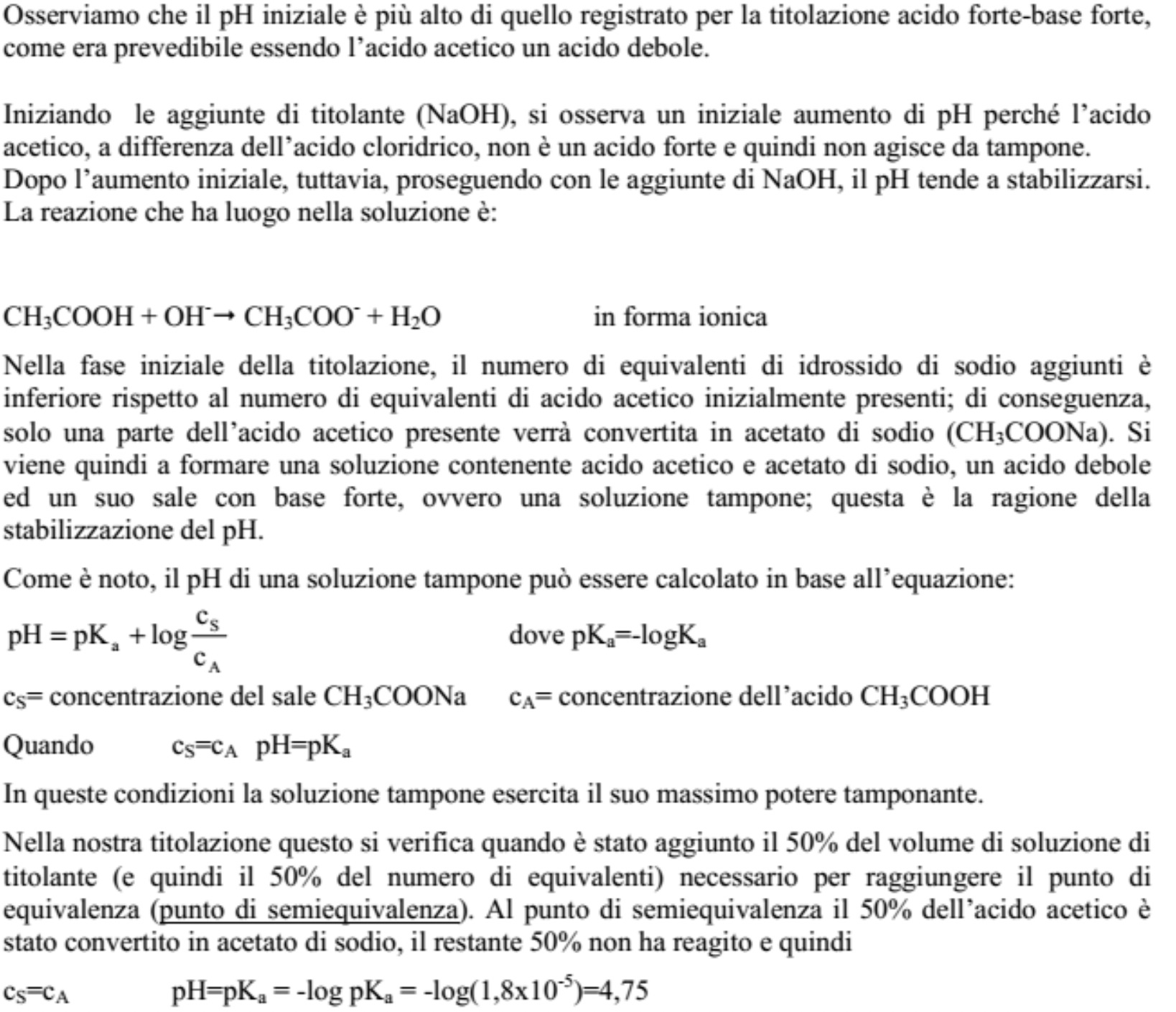 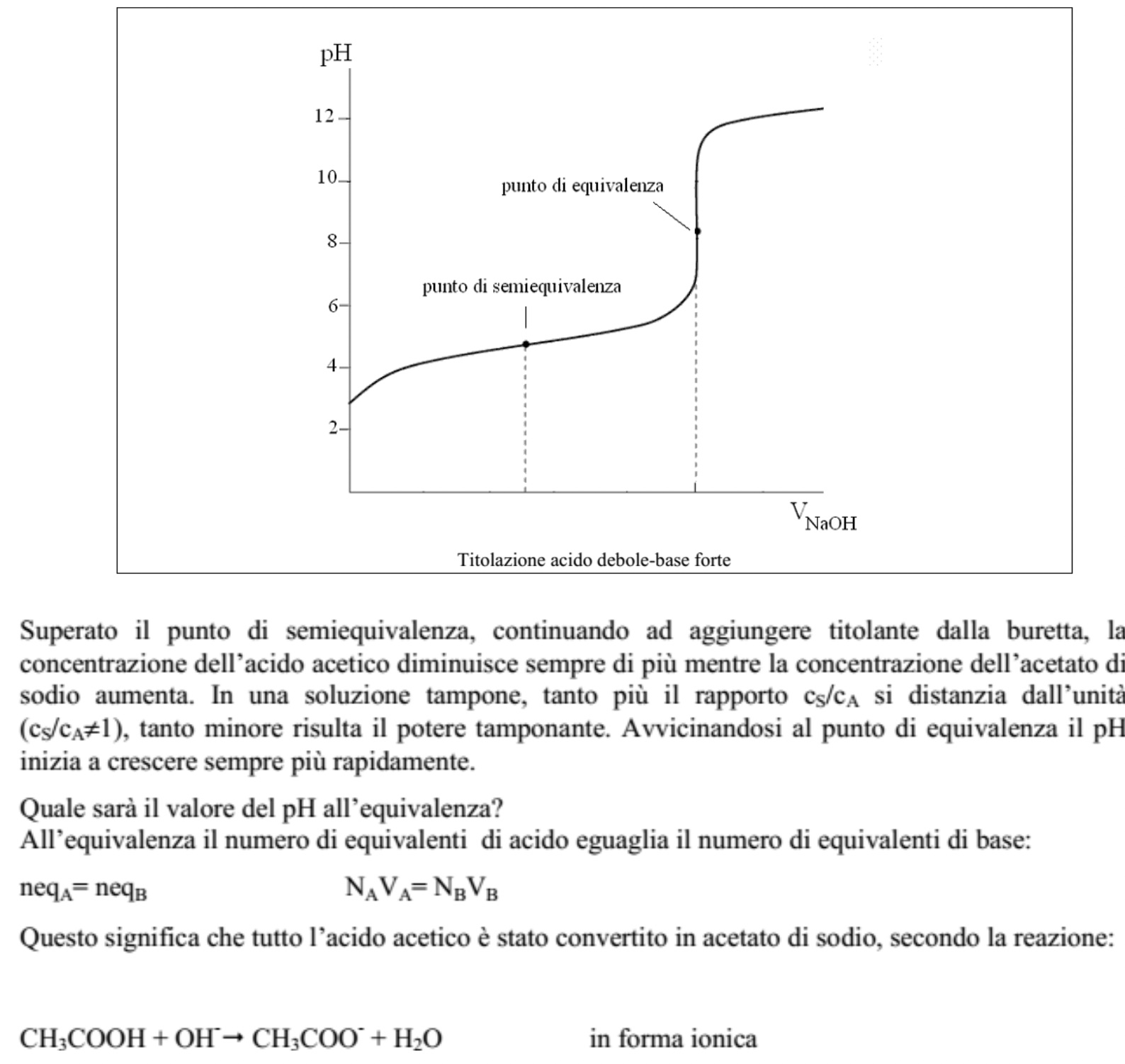 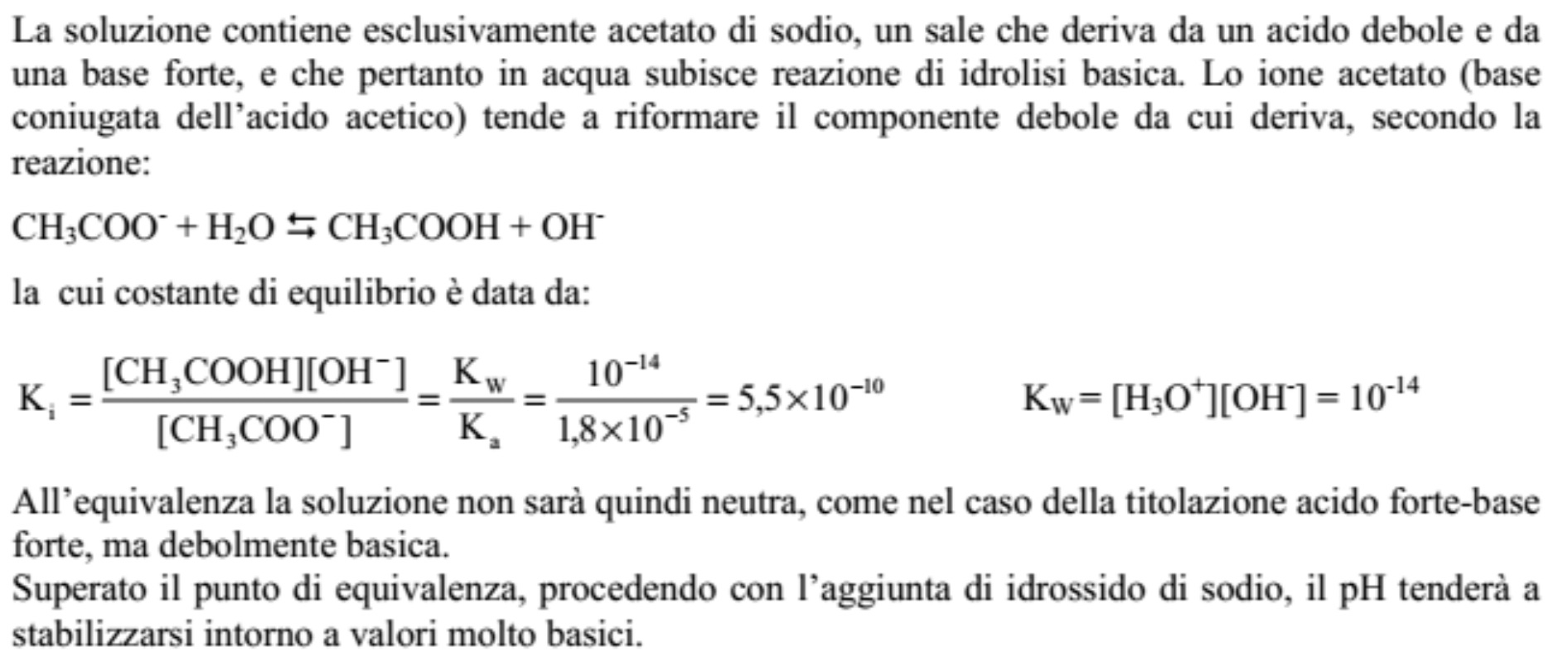 Esercizio per casa:


Generare una curva per la titolazione di 50.0 ml di acido acetico 0.100 M con NaOH 0.100 M


Calcolare il pH della soluzione di acido acetico
Calcolare il pH del tampone dopo aggiunta di 10 ml di titolante 
Calcolare il pH del tampone dopo aggiunta di 25 ml di titolante
Calcolare il pH al punto equivalente
Calcolare il pH dopo aggiunta di 50 ml di titolante
Determinazione Acidità dell’olio di oliva

L’acidità esprime la percentuale (in peso) di acidi grassi liberi nell’olio in esame espressa come g di acido oleico per 100 g di campione. 
Gli acidi grassi liberi sono presenti anche in oli ottenuti da olive sane, ma una volta che si sono formati i triglicerdi, essi vanno incontro ad una progressiva deacilazione, con conseguente aumento dell’acidità libera. Questo è dovuto all’azione di enzimi (lipasi) naturalmente presenti nel frutto. 
Le lipasi sono responsabili del distacco degli acidi grassi dai trigliceridi (lipolisi). 
Lo stesso meccanismo lipolitico può essere causato da enzimi prodotti da microrganismi che crescono sul frutto. Quindi la conservazione delle olive in fase pre-molitura in ambienti puliti può influire sulla qualità dell’olio.
L’acidità viene determinata attraverso una titolazione acido-base.


Ad una quantità nota di olio viene aggiunto un solvente opportuno (lipofilo) e un indicatore acido-base (fenolftaleina). Alla soluzione vengono poi aggiunti volumi noti di KOH ad una concentrazione nota. L’indicatore diventa rosa persistente appena tutti gli acidi grassi liberi hanno reagito con il KOH.


A questo punto si calcola la quantità di KOH utilizzata e si risale all’acidità.

L’acidità indica, in un olio nuovo la qualità delle olive mentre in un olio conservato lo stato di conservazione.
REAGENTI

Etere etilico
Etanolo 95%
Soluzione acquosa KOH 0.1 M
Soluzione etanolica di fenolftaleina 10 g/l

PROCEDURA

Pesare in una beuta da 250 ml 5 g di olio
Preparare 50 ml di una miscela di etere etilico etanolo 95 % 1:1  aggiungere 1 ml della soluzione di fenolftaleina  e neutralizzare la miscela con alcune gocce di soluzione di KOH 0.1 M fino ad evidente colorazione violetta.
Aggiungere la miscela al campione e sciogliere mediante agitazione. La soluzione ritorna incolore per la presenza degli acidi grassi.
Titolare facendo defluire lentamente la soluzione titolante di KOH 0.1 M fino al viraggio dell’indicatore (colorazione rosa della fenolftaleina persistente per almeno 10 s).
ESPRESSIONE DEI RISULTATI

L’acidità viene espressa come:

Acidita%= V*c*(282/1000)*(100/m)

Dove V è il volume in ml della soluzione di KOH usata
c è la concentrazione della soluzione di KOH 
282 peso molecolare dell’acido oleico
m è il peso in g della sostanza da analizzare
OLIO DI OLIVA RAFFINATO 

Olio di oliva ottenuto dalla raffinazione dell'olio di oliva vergine, con un tenore di acidità libera, espresso in acido oleico, non superiore a 0,3 g per 100 g e avente le altre caratteristiche conformi a quelle previste per questa categoria.
 
OLIO DI OLIVA - COMPOSTO DI OLI DI OLIVA RAFFINATI E OLI DI OLIVA VERGINI 

Olio di oliva ottenuto dal taglio di olio di oliva raffinato con olio di oliva vergine diverso dall'olio lampante, con un tenore di acidità libera, espresso in acido oleico, non superiore a 1 g per 100 g e avente le altre caratteristiche conformi a quelle previste per questa categoria.
 
OLIO DI SANSA DI OLIVA GREGGIO 

Olio ottenuto dalla sansa d'oliva mediante trattamento con solventi o mediante processi fisici, oppure olio corrispondente all'olio di oliva lampante, fatte salve talune specifiche caratteristiche escluso l'olio ottenuto attraverso la riesterificazione e le miscele con oli di altra natura, e avente le altre caratteristiche conformi a quelle previste per questa categoria.
OLIO DI SANSA DI OLIVA RAFFINATO 

Olio ottenuto dalla raffinazione dell'olio di sansa di oliva greggio, con un tenore di acidità libera, espresso in acido oleico, non superiore a 0,3 g per 100 g e avente le altre caratteristiche conformi a quelle previste per questa categoria.
 
OLIO DI SANSA DI OLIVA 

Olio ottenuto dal taglio di olio di sansa di oliva raffinato e di olio di oliva vergine diverso dall'olio lampante, con un tenore di acidità libera, espresso in acido oleico, non superiore a 1 g per 100 g e avente le altre caratteristiche conformi a quelle previste per questa categoria.
Acidità totale mosti e vini

Cosa descrive?
L’acidità totale misura la quantità di acidi liberi presenti nel mosto o nel vino (ac. tartarico, ac.malico, ac. citrico, ac. lattico, ac. succinico, ac. acetico, e altri acidi minori). 

Come?
Attraverso l’aggiunta di una soluzione alcalina titolata si procede alla neutralizzazione completa del campione, tale valore corrisponde alla somma degli acidi titolabili. La titolazione di una miscela di acidi deboli eseguita con una base forte presenta il punto di equivalenza spostato verso valori alcalini (pH circa 9), questo è il caso che si ha nella misura dell’acidità totale di un vino o di un mosto. 

Possibile interferenze e loro limitazione
Nel vino sono presenti i polifenoli che a pH<9 si comportano da acidi debolissimi e possono quindi comportarsi da interferenti. Per queste ragioni si usa come punto di equivalenza convenzionale il pH=7. La CO2 e l’SO2, combinata e libera, non sono comprese nell’acidità totale.
Materiali e reattivi. 
Beuta (100-250); agitatore; ancoretta magnetica; pipettagraduata da 10 ml; propipetta; pipetta pasteur; tettarella; buretta graduata da 25 mlcon rubinetto (e/o titlatore digitale); pompa ad acqua; beuta codata da vuoto;spruzzetta con acqua deionizzata; carta assorbente; soluzione di idrossido di sodio 0.1N; blu di bromotimolo 0.4% (indicatore) o piaccametro.

Determinazione dell’acidità totale. 
Si esegue per titolazione del vino mediante una soluzione alcalina a titolo noto fino a raggiungere pH=7. L’acidità totale si esprime in g/l di acido tartarico. 

Prima di iniziare la titolazione è opportuno liberare il mosto o il vino dalla anidride carbonica. Per questo il campione (10 ml) viene tenuto in agitazione sotto vuoto a temperatura ambiente. Si aggiungono alcune gocce dell’indicatore e tenendo in moderata agitazione si titola con NaOH 0.1 N sino a netta colorazione verde-blu annotando i millilitri impiegati. Se il punto di viraggio è stato raggiunto esattamente (pH=7) con una goccia in più di idrossido si osserverà comparire una netta colorazione blu. 

E’ possibile seguire la titolazione controllando il pH con un pHmetro.
Acidità volatile

E’ costituita dall’insieme di acidi della serie acetica (acido acetico e da piccole quantità di acido propionico, acido butirrico e acido formico) che si trova nei vini sia allo stato libero che salificato. Sono esclusi dall’acidità volatile la CO2 e la SO2 libera e combinata. L’acido acetico si forma normalmente durante la fermentazione alcolica (lieviti, batteri lattici), ma si possono avere anche produzioni anomale. Oltre gli 1.08 g/l per i vini bianchi e gli 1.20 g/l per i vini rossi, il vino non può essere venduto come vino da tavola.

Determinazione dell’acidità volatile. 

Gli acidi volatili si separano mediante distillazione in corrente di vapore d’acqua. Si utilizzano 50 ml di vino preventivamente decarbonicato e si versano in un palloncino aggiungendo anche 25 ml di acqua e si mette in funzione il generatore di vapore. Si distilla il vino senza corrente di vapore fino a ridurne il volume di ca. la metà; a questo punto si immette la corrente di vapore e si prosegue (per ca. 45 minuti) la distillazione fino a raccogliere in una beuta 200 ml di distillato. Il distillato si titola con una soluzione di NaOH N/10 utilizzando la fenolftaleina come indicatore. L’acidità volatile si esprime in g/l di acido acetico.
Strumenti. (a) Acidimetro. Esso è fondamentalmente costituito da due palloni collegati tra loro: uno contenente l’acqua (decarbonicata) per generare il vapore, ed uno più piccolo dove viene posto il campione di vino da distillare. Il vapore attraversa un refrigerante ad acqua dove si condensa. Il distillato viene raccolto in una beuta opportunamente tarata.

(b) distillazione. Partendo da 20 ml di campione, preventivamente privato della CO2, è possibile in 8- 9 minuti ottenere, grazie ad un sistema di riscaldamento a vapore molto veloce, 250 ml di distillato necessari per la determinazione dell’acidità volatile. L’arresto della distillazione è automatico grazie a una fotocellula di livello.

(c) titolazione. Alla soluzione così ottenuta si aggiungono alcune gocce di fenolftaleina (1%) e si titola con NaOH.

Per convenzione l’SO2 libera e combinata, non partecipa alla formazione dell’acidità volatile e deve essere quindi valutata a parte e sottratta dal valore ottenuto. 

In pratica si osserva che con i vini normali e con contenuto di SO2 compreso tra 30-70 mg/l l’errore è praticamente trascurabile, mentre per tenori di SO2>100 mg/l l’errore è rilevante.
Succhi di frutta 

A seconda del frutto varia l’acido predominante che può essere:

l’acido citrico: HOOC-CH2 -C-CH2-COOH COOH PM 70

l’acido malico: HOOC-CH2 -CHOH-COOH PM 67

• acido tartarico: HOOC-CHOH-CHOH-COOH (uva), PM 75,0


L’acidità di un succo di frutta è espressa in g/L dell’acido predominante o in g di acido/Kg di succo o in g di acido/100 g di succo. L’acidità minima per un succo di: 

-  agrumi si aggira sui 5 g/L di acido tartarico; 
-  pere, mele e pesche ≈ 3 g/L di acido tartarico; 
-  ananas ≈ 4 g/L di acido tartarico. 


La determinazione si esegue pesando in un becker 10 g. di succo, addizionando 150 mL circa di acqua distillata e titolando la soluzione, dopo averla portata all’ebollizione per 10 minuti, ed averla raffreddata.
Materiale occorrente: 1 buretta graduata da 50 ml, 1 pipetta graduata da 10 ml (o 20 ml), 1 becker o beuta, bunsen, agitatore.
Reagenti: soluzione di NaOH 0,1 M, indicatore fenolftaleina.
Procedimento: Se il succo di frutta non è troppo concentrato, si può prelevare tramite pipetta graduata (altrimenti si pesano 10 g. di succo) e trasferire in beuta per la determinazione a) e b), in becher per la determinazione c). Si addizionano 150 ml circa di acqua distillata e si titola la soluzione con NaOH 0,1 M. 

Il punto equivalente della titolazione si rileva 
a)  a mezzo di un pHmetro fino a pH 8,1; 
b)  con indicatore interno fenolftaleina, 5-6 gocce, sino a viraggio pH = 8,2 – 8,4; 

In ogni caso, prima della neutralizzazione completa, possibilmente quando i 5/6 dell’acidità libera è stata saturata, si fa bollire il liquido per pochi minuti e poi si finisce la titolazione.
LATTE

Il latte fresco contiene solo 0,15-0,25% di acido lattico. 
Valori superiori indicano presenza di microrganismi e sono la causa della coagulazione del latte e di pasta fragile e gonfia nella produzione dei formaggi.
Dopo 24 ore in b.m. a 15°C, il pH del latte di buona qualità non deve essere inferiore di più di 0,2 unità a quello del latte fresco. 

Il latte fresco ha pH molto vicino a 6,6; un incipiente processo di acidificazione, dovuto in genere alla fermentazione lattica, abbassa già il pH a 6,45 mentre, un processo più avanzato, porta a valori inferiori a 6,15. 

L’acidità del latte può essere espressa: 
-  in g/L di acido lattico: i valori normali oscillano fra 1,0 e 2,2 g/L; 
-  in gradi Soxhlet-Henckel (°SH), e corrisponde ai mL di NaOH 0,25 M necessari per neutralizzare 

Materiale occorrente: 1 buretta da 50 ml, 1 pipetta graduata da 10 ml, 1 beuta, 1 becherReagenti: soluzione di NaOH 0,1 M, indicatore fenolftaleinaProcedimento: 50 mL di latte in beuta da 250 mL. Aggiungere 2 mL di fenoftaleina e titolare con NaOH fino a colorazione rossa persistente per più di 30 s. 
E’ consigliabile tenere un becker contenente un po’ di latte campione per aver presente durante la titolazione il colore iniziale e osservare ogni variazione di colore.
DETERMINAZIONE DELL’ACIDITA’ TOTALE DELL’ACETO 


L’acidità totale dell’aceto commerciale è costituita essenzialmente da acido acetico e, in piccola parte da altri acidi, come l’acido tartarico.
L’acidità totale espressa in grammi di acido acetico per 100 ml di aceto NON deve essere inferiore al 6% . Materiale: 1 buretta da 50 ml, 1 pipetta tarata da 1 ml, 1 beuta. 
Reagenti: NaOH soluzione 0,1 M, indicatore fenolftaleina 


Procedimento: 1 ml di aceto misurato con una pipetta si mette in una beuta e si diluisce con un po’ d’acqua, si aggiungono 2 gocce di fenolftaleina e, quindi, si aggiunge goccia a goccia l’NaOH 0,1 M sino a quando non si ha una variazione di colore dell’indicatore.
Per 1 ml di aceto al 6% di acidità si consumano 10 ml di NaOH 0,1 M. 

Calcoli: (ml di NaOH consumati x Molarità di NaOH x 6,0) / ml di aceto = g di acido acetico in 100 ml di aceto. o anche: (ml di NaOH consumati x Molarità di NaOH x 60) / ml di aceto = g di acido acetico per litro di aceto.